Satisfaction and Perceived Learning Outcomes
Demographic Variables
Time spent logging in online learning
Reliability of Instrument
A reliability analysis was undertaken to determine the internal consistency of the 2 rating scale constructs in the study, i.e. (I) 7 items  under “My e-Tutor” construct,  and  (II) 17 items under “Course Learning Outcomes” construct.  Table 1 shows the reliability coefficients (Cronbach alpha).

The high values of Cronbach Alpha indicate well-constructed scale items and the respondents did not face problems in interpreting the questions. This also shows the relatively good questionnaire construction techniques used and the good understanding of respondents.
RESULTS
Time spent logging in online learning
Eom
Constructs:
i) 	Instructor
ii) 	Course   Structure
iii) 	Feedback
iv)  Self-motivation
v)   Learning Style
vi)  Interaction
Output:

i)   Satisfaction

ii)  Learning utcomes
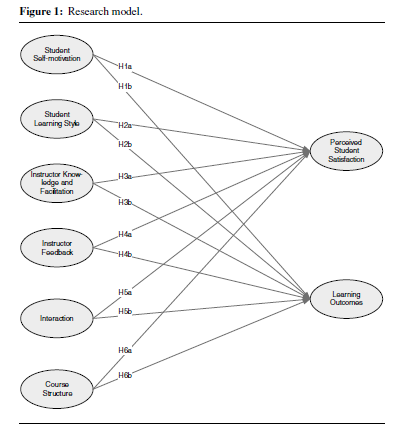 Factors
Instructor:
The e-tutor was very knowledgeable about the subject matter of the course
The e-tutor expect me to be responsible for my own learning.
Interaction:
The e-tutor was actively involved in facilitating the course
The e-tutor encouraged my active involvement in learning.
Feedback:
The e-tutor cared about my individual learning in this course.
The e-tutor was responsive to my concerns in learning.
Course Structure:
The learning outcomes in this module are clearly identified.
Assessment tasks for this module evaluate my achievements of the learning outcomes.
The course material / learning resources help me to achieve the learning outcomes.
The workload for this course is appropriate for the achievement of the learning outcomes.
The overall usability of the course website was good.
Factors
Motivation:
I am motivated to achieve the learning outcomes in this module.
I am goal-directed; if I set my sights on the results, I usually can achieve it.
I put forth the same effort in the fully online course as I would in a blended course.
Learning Style:
I prefer to express my ideas and thoughts in writing rather than through oral expression.
I understand directions better when I see a map than when I receive oral directions.
Output/Satisfaction:
I would recommend this e-tutor to other students. 
The quality of teaching of this module helps me achieve the learning outcomes
Overall, I am satisfied with this fully online course
Output/LO:
The quality of the learning experience in fully online courses is better than in blended courses.
I would choose to enroll in a fully online course rather than a blended course i f I was given a choice.
I would take a fully online course at OUM again in the future.
Means for the 8 Constructs
The 8 Construct Means by Online Courses
The 8 Construct Means by Online Courses
Regression: 6 variables vs. Satisfaction
Results of Regression_Satisfaction
4 variables significantly influence learner satisfaction of the courses  and they are:
Feedback: (Beta value – .482)
Course structure: (Beta value – .368)
Interaction:  (Beta value – .135)
Motivation: (Beta value – .067)
In descending order of impact
Regression: 6 variables vs. PLO
Results of Regression_PLO
3 variables significantly influence Perceived Learning Outcomes of the courses  and they are:

Feedback: (Beta value – .362)
Learning Style: (Beta value - .232)
Motivation: (Beta value – .196)

In descending order of impact